DESAIN PRODUK 3Ismail Alif Siregar M.A
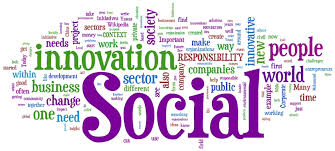 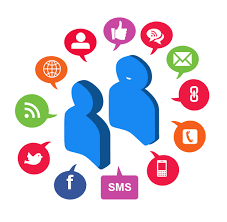 FOKUS PADA KEBUTUHAN SOSIAL
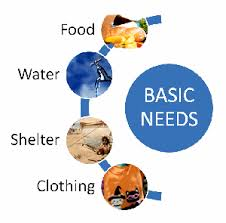 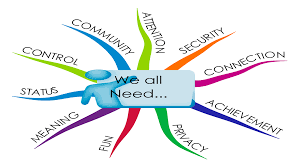 HUMAN-ENVIRONMENTAL-SOCIETY NEEDS
SURVEY DESAIN
Quantitative / Qualitative Survey?
Quesionairre
Survey Wawancara
Survey Observasi
Pengambilan Data
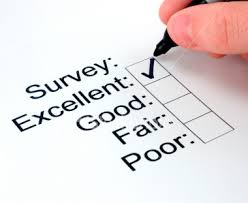 DATA?
Data Teknis 
Data Lingkungan
Data Manusia
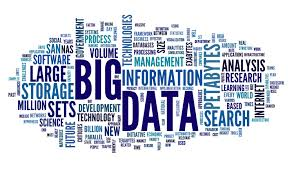 Analisa Data
Hasil Analisa Data dirangkum untuk dijadikan:
DESIGN BRIEF
BATASAN DESAIN
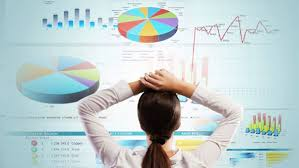 DESIGN CONCEPT
TIMELINE